Succession Planning
Sharing the Covenant
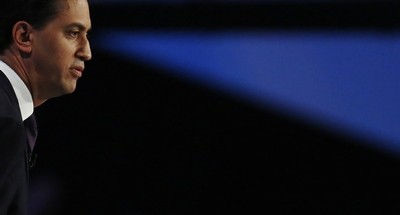 2. Stay focussed
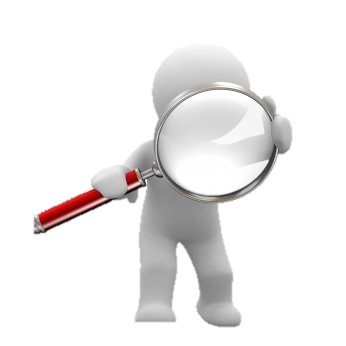 Deuteronomy 31:14-29
God commissions
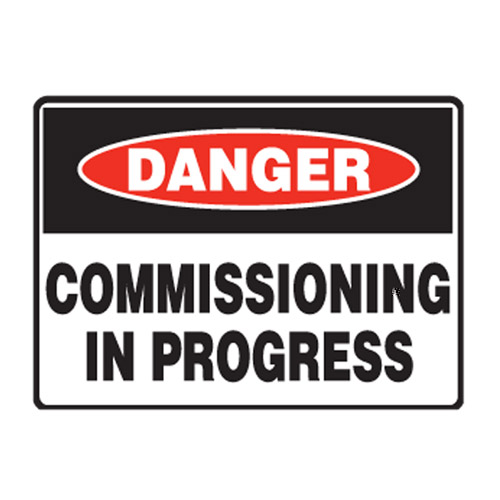 He calls all of us to follow Christ
He calls some to lead
It’s an anointing
It is measured by your humility to do as He asks
God commissioned a new kind of leader who also learned how to engage with God
God knows your heart
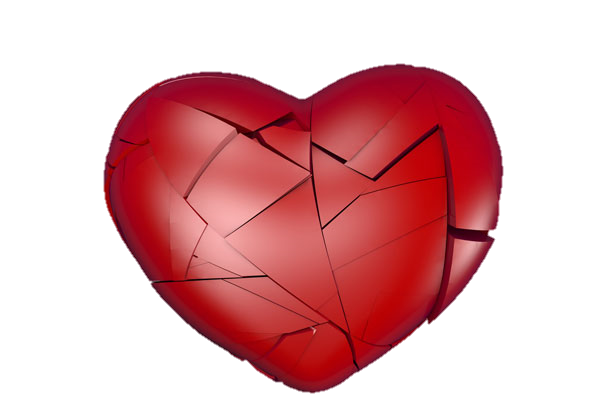 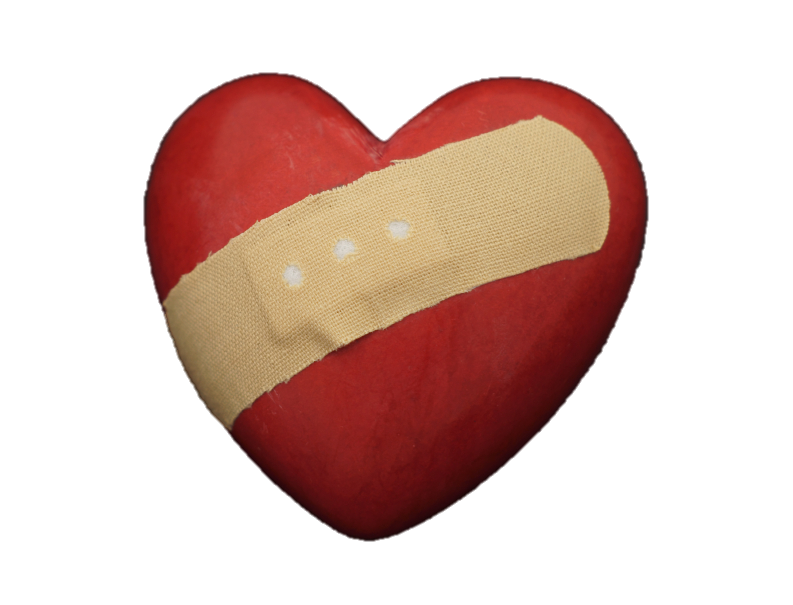 He sees everything
He loves you anyway
Joshua had a heart for God
one that listened and obeyed
one that sought answers from God in difficult times
He made mistakes
The picture we get from these verses is that the people of God are one generation or one leader away from letting their relationship with God fail
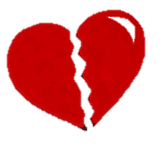 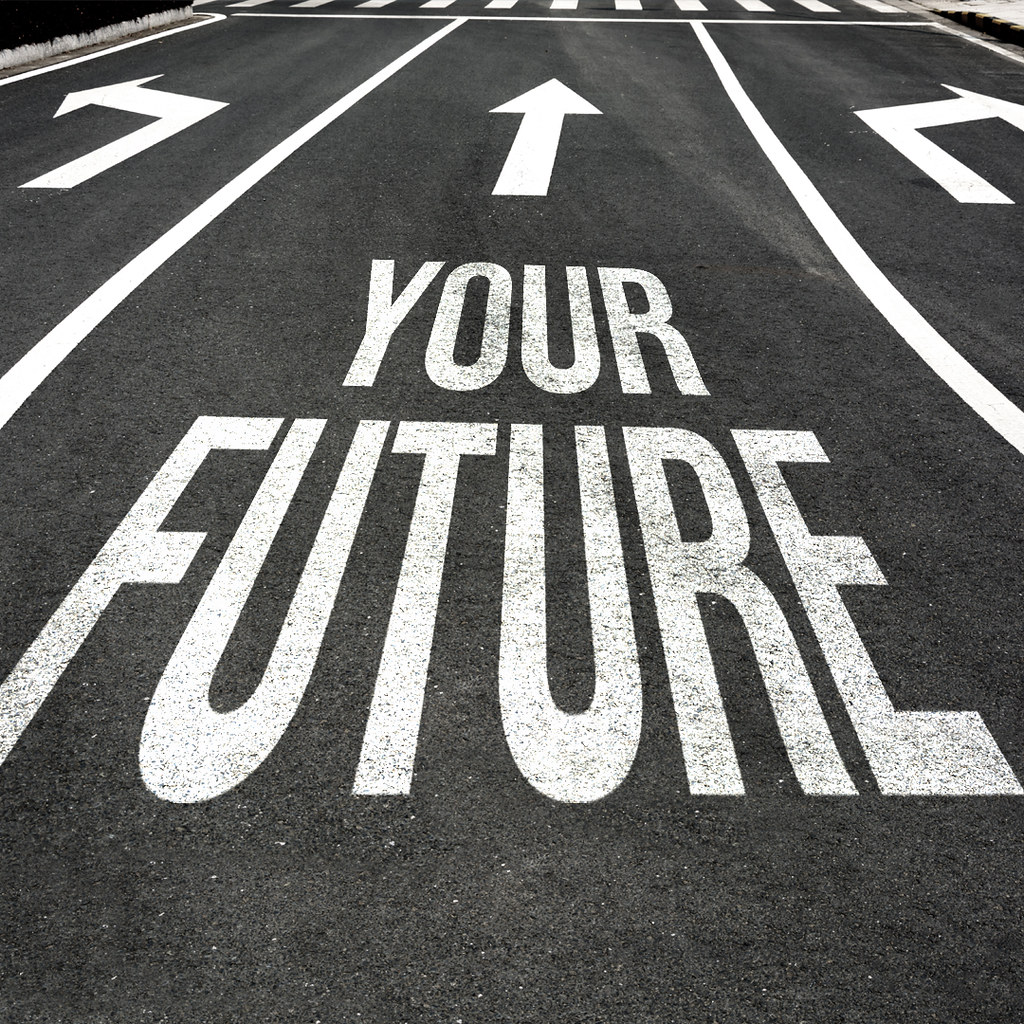 God knows the future
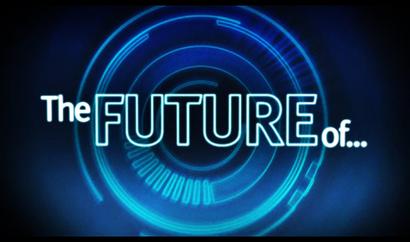 God calls you to stay focussed on the most important aspect of your existence
Your walk with God
Deuteronomy was a manual on how to keep the spirit of the 10 commandments
The response to some crises is a song of faith
Songs of faith are about Him and how He will vindicate the faithful even if they die
In uncertain or changing times…
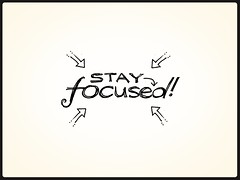